هرچه دارم از ته دل
هر چه دارم از ته دلتقدیم عیسی کنمپیوسته در حضور اوبا اطمینان پیش روم
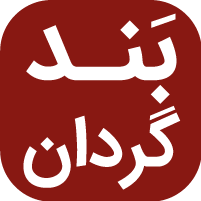 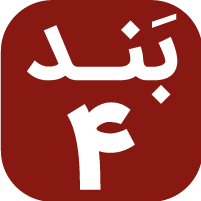 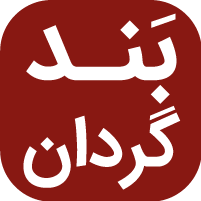 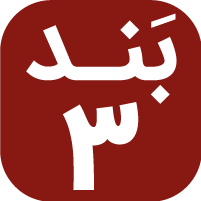 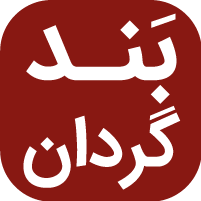 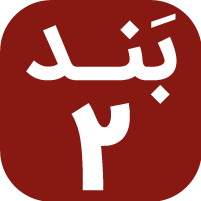 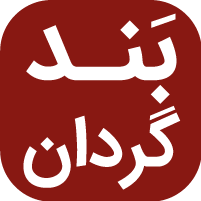 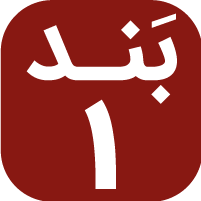 تقدیمت کنمتسلیمت کنمهمه چیز را ای خداوندتقدیمت کنم
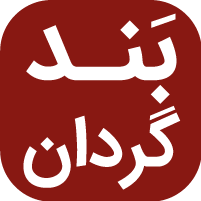 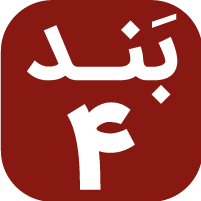 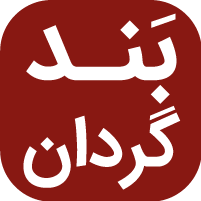 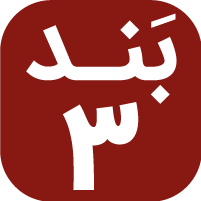 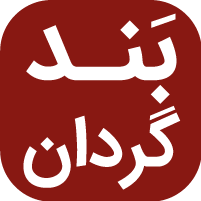 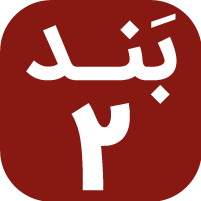 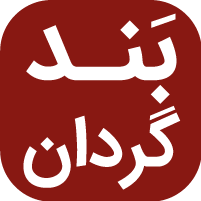 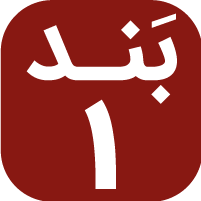 با تواضع در پیشتخت خدا زانو زنماز خوشی زودگذراین جهان دل بر کنم
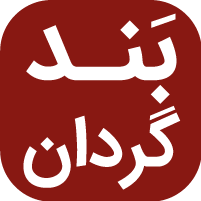 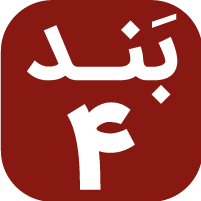 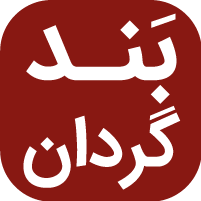 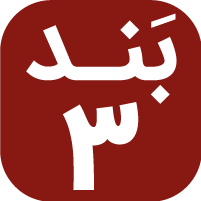 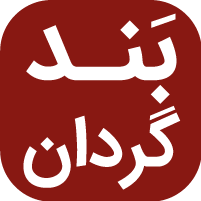 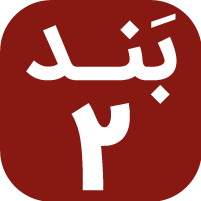 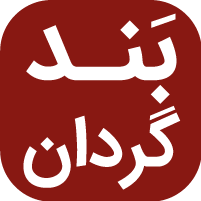 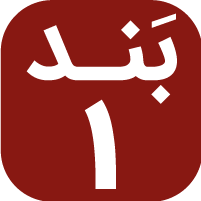 تقدیمت کنمتسلیمت کنمهمه چیز را ای خداوندتقدیمت کنم
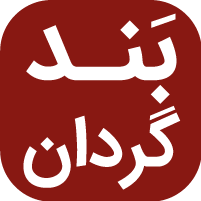 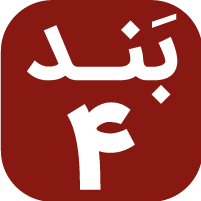 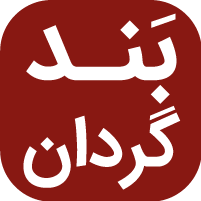 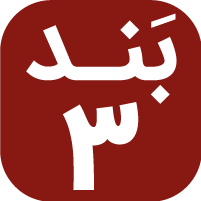 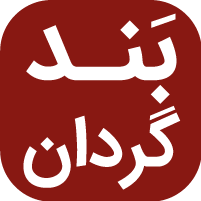 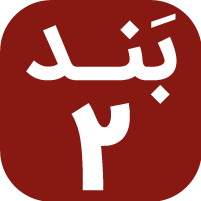 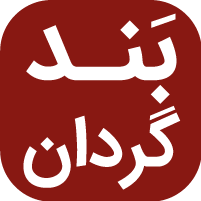 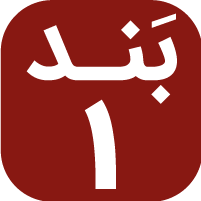 زندگی‌ام ای خداوند تقدیم دست‌های توستهمواره اعتمادمدر خون پر بهای توست
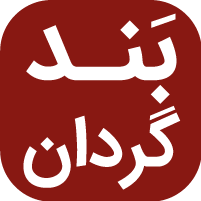 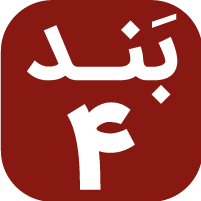 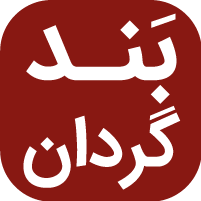 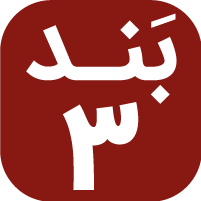 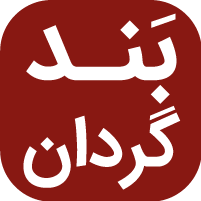 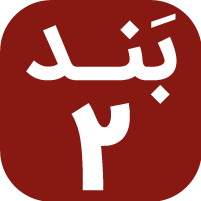 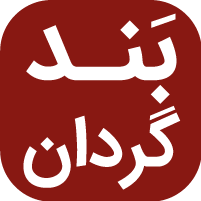 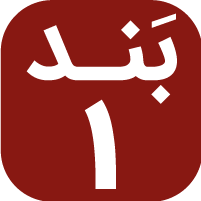 تقدیمت کنمتسلیمت کنمهمه چیز را ای خداوندتقدیمت کنم
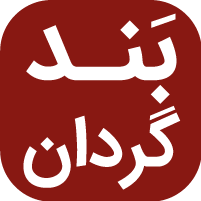 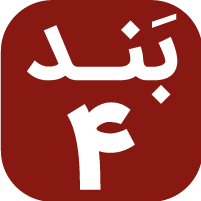 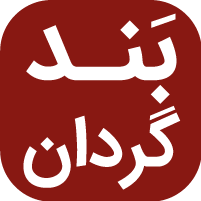 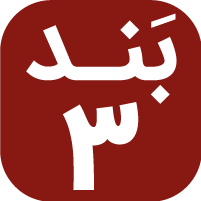 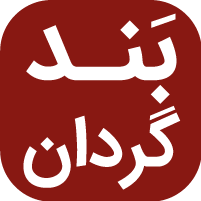 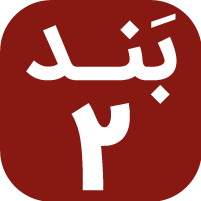 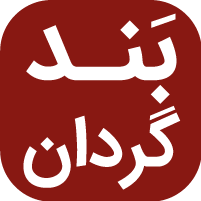 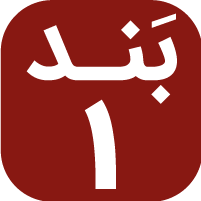 با روحت پر ساز وجودمشادی، قوت کن عطابا کلامت، با حضورتکن سیراب جان مرا
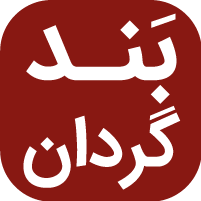 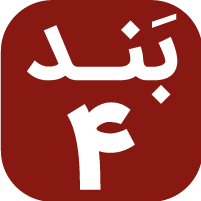 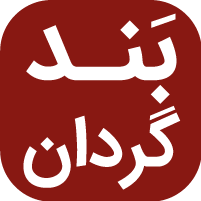 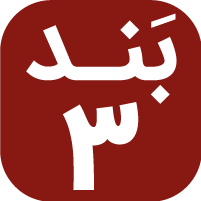 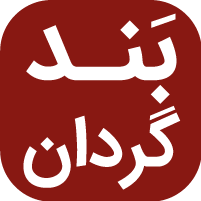 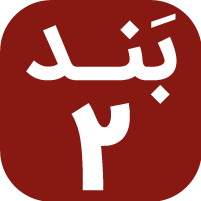 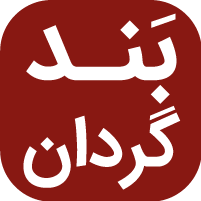 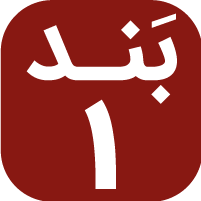 تقدیمت کنمتسلیمت کنمهمه چیز را ای خداوندتقدیمت کنم
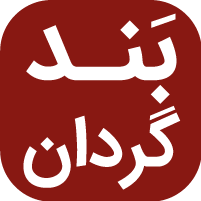 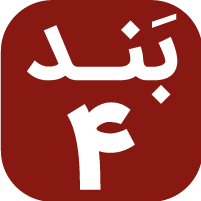 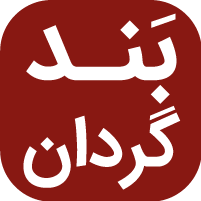 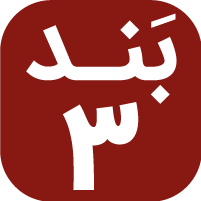 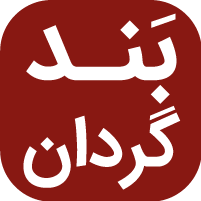 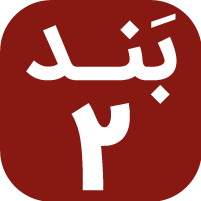 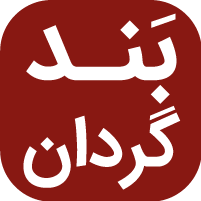 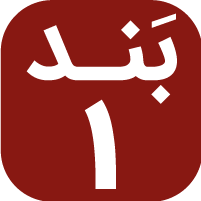